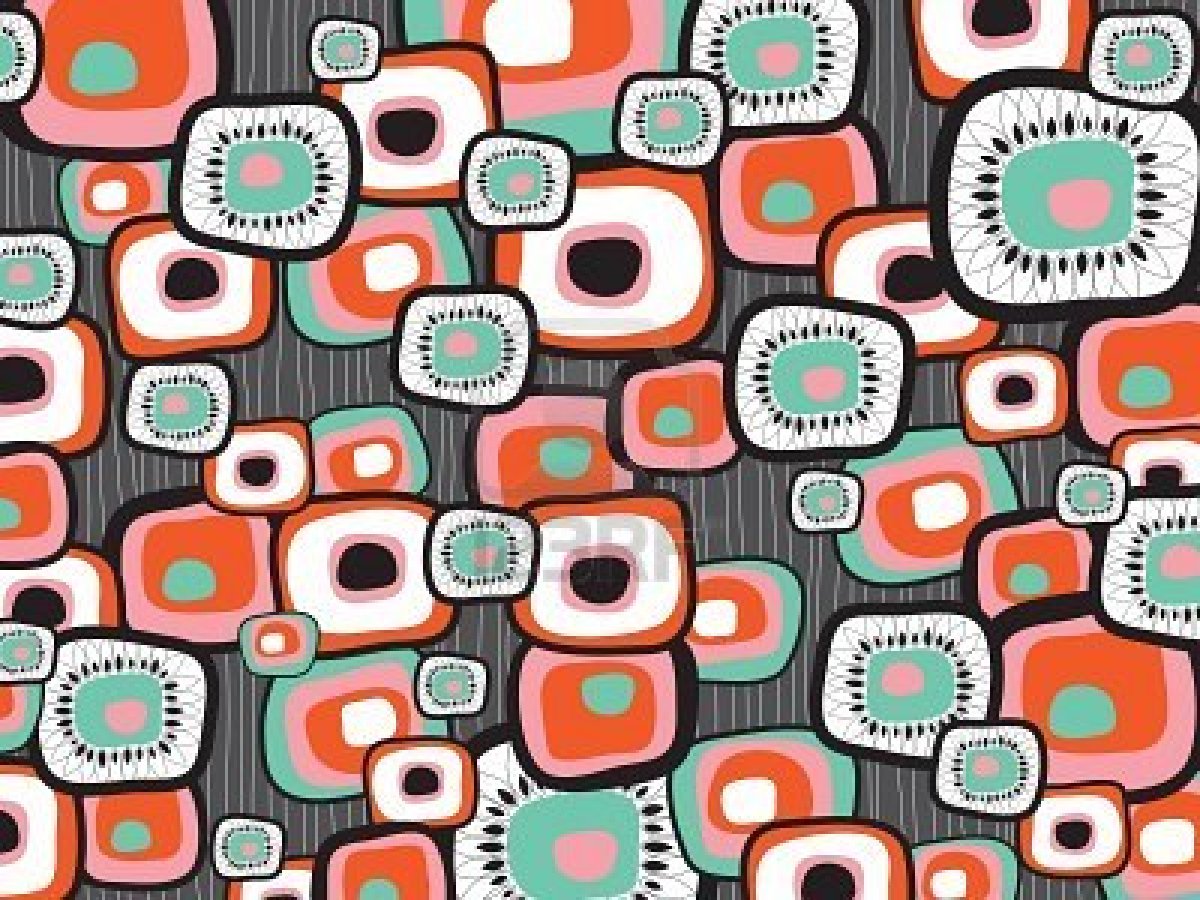 El medio familiar, el entorno social y el desenvolvimiento del lenguaje.
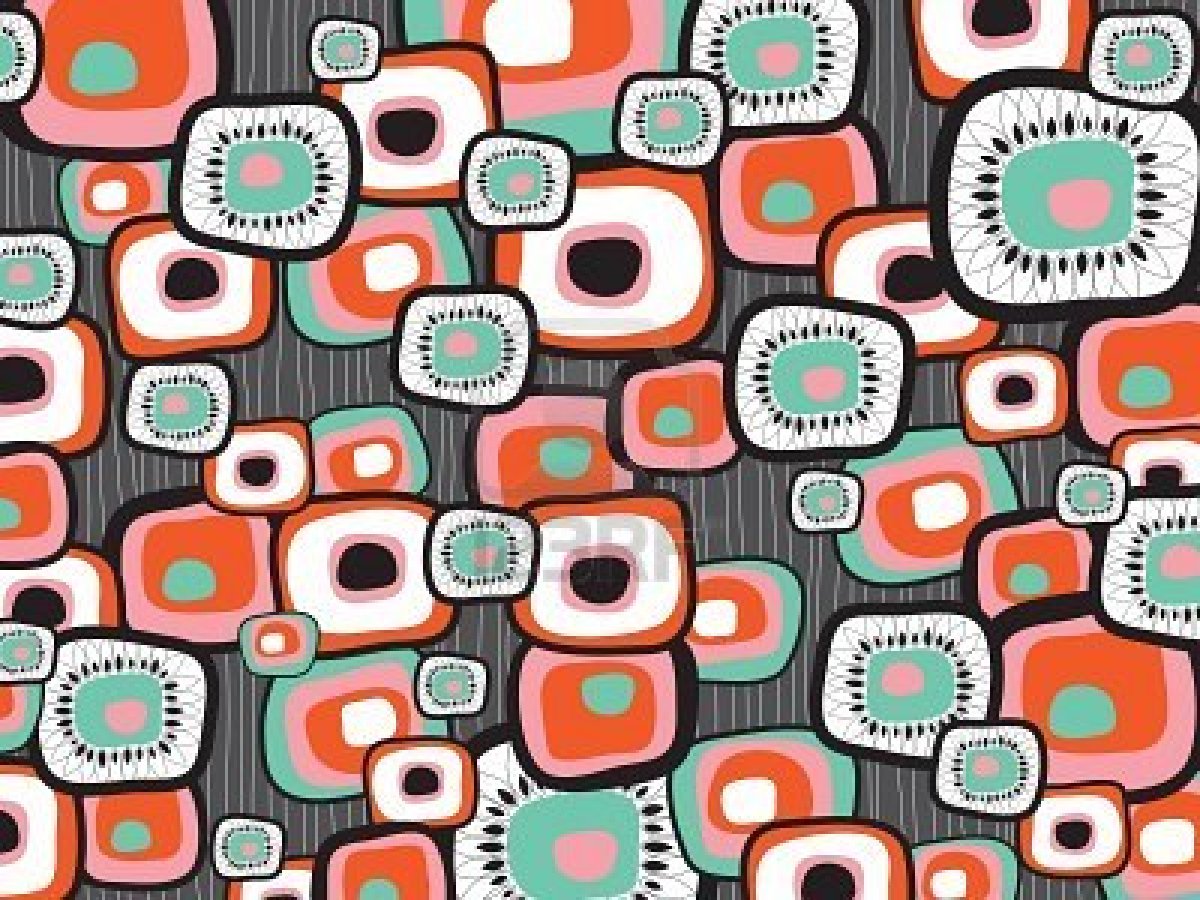 Bilingüismo.
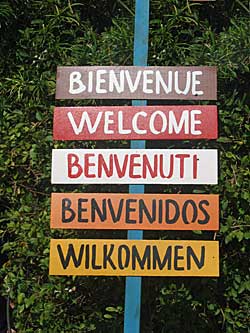 Robert J. Sternberg.
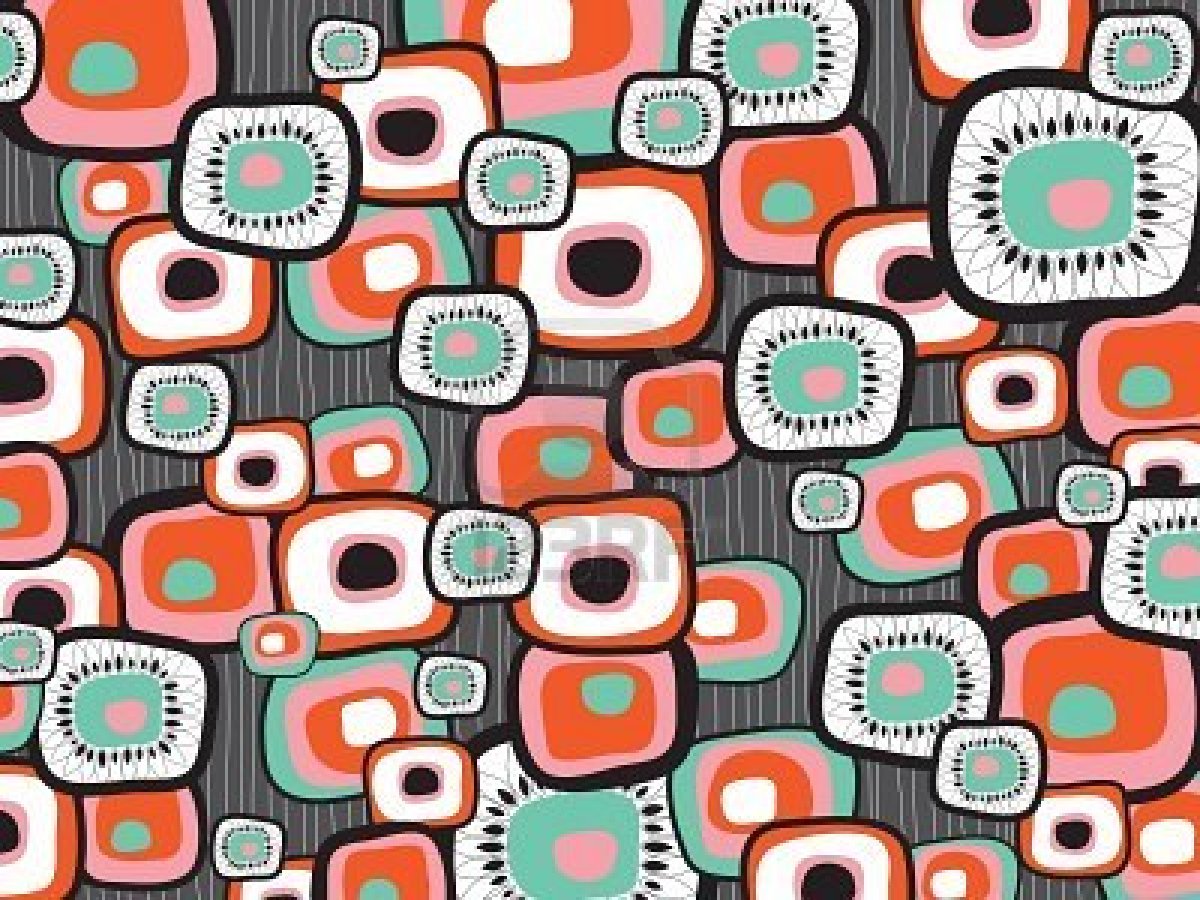 El bilingüismo es la importancia de manejar y saber dos lenguas.
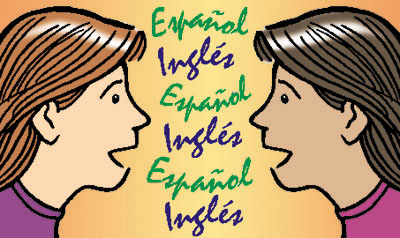 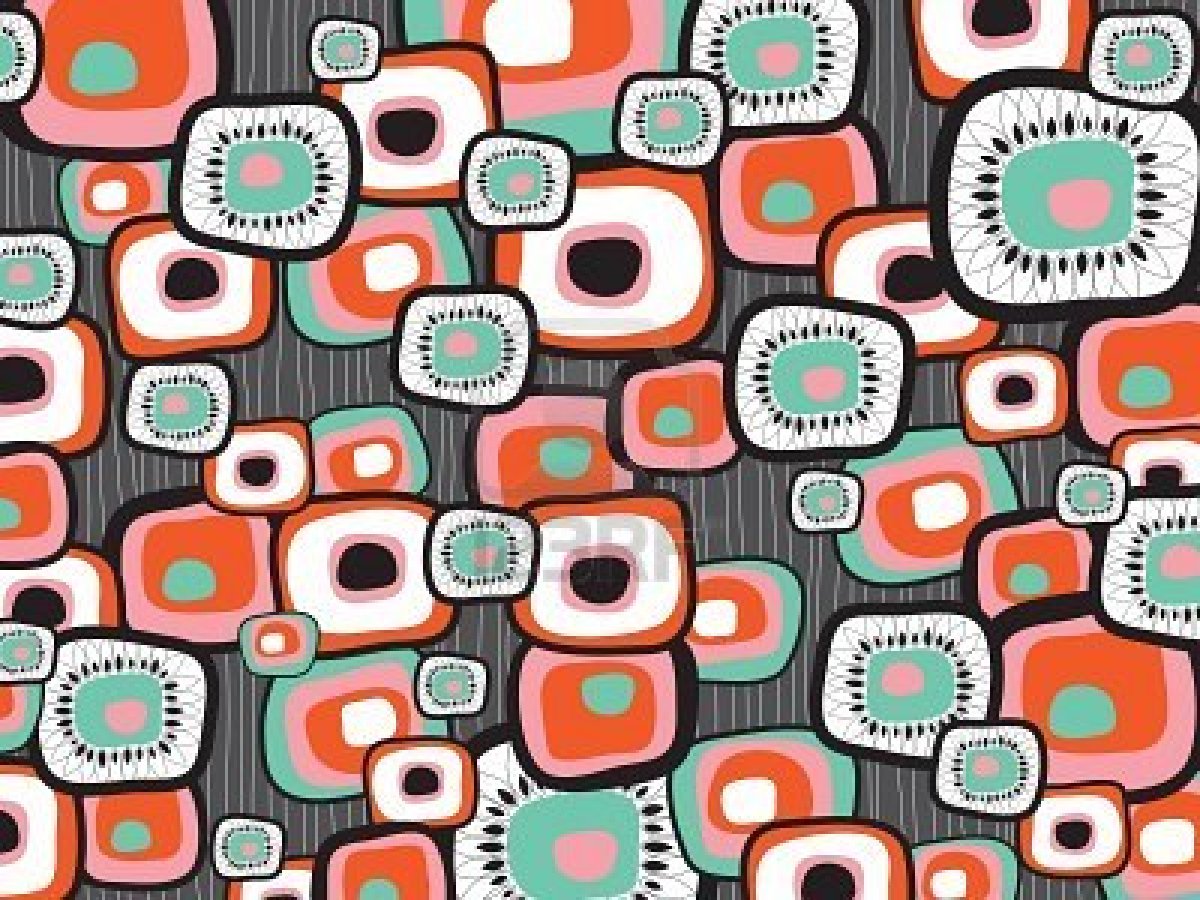 Las investigaciones de Hoffman y sus colegas, plantean cuestiones que han fascinado a los psicolingüistas, se trata de las personas que pueden hablar y pensar en dos idiomas,¿Piensan de manera diferente en cada uno? ¿Los bilingües piensan de modo distinto a los monolingües? ¿Qué diferencias, si las hay, emanan de la disponibilidad de dos lenguas contra una sola?
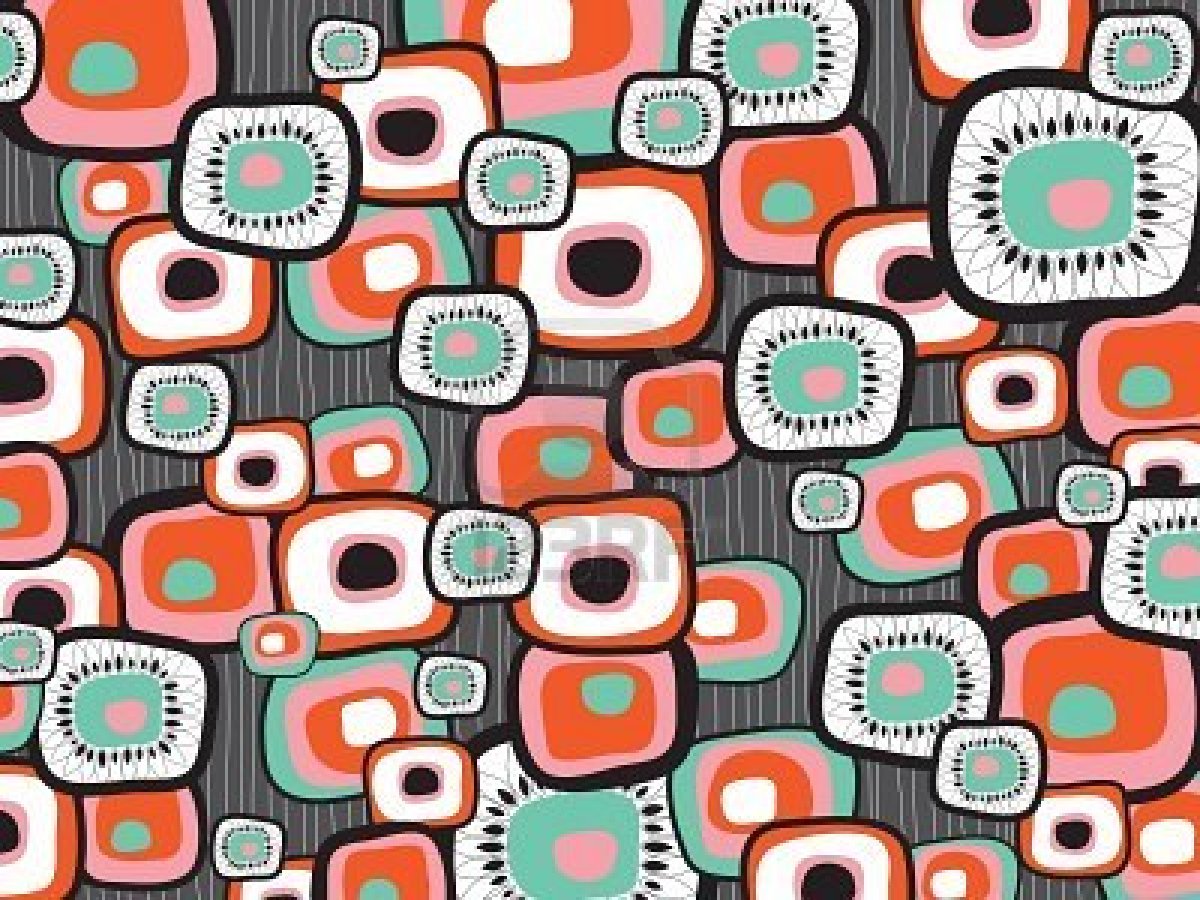 James Cummins
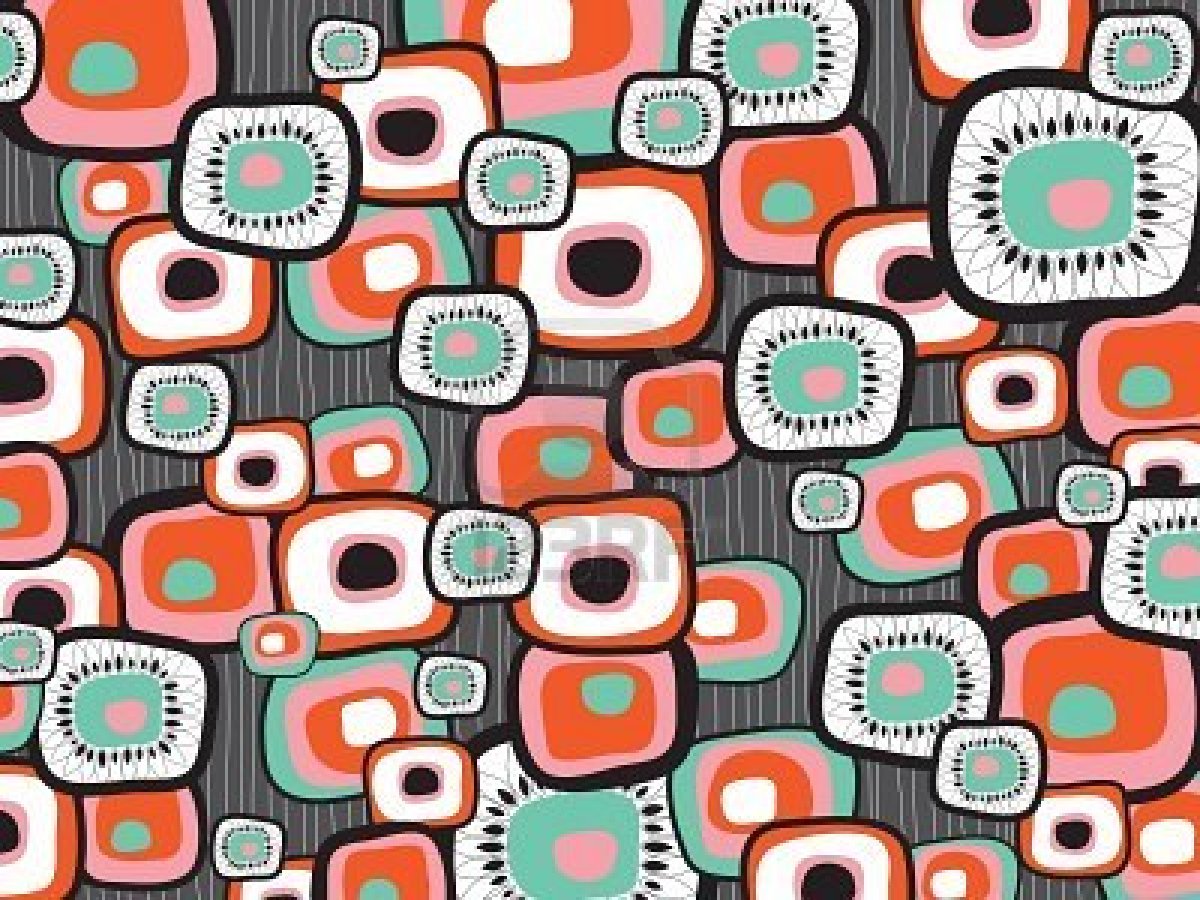 Es posible que las personas necesiten de cierto nivel relativamente alto de competencias en ambos idiomas para que se presente un efecto positivo.
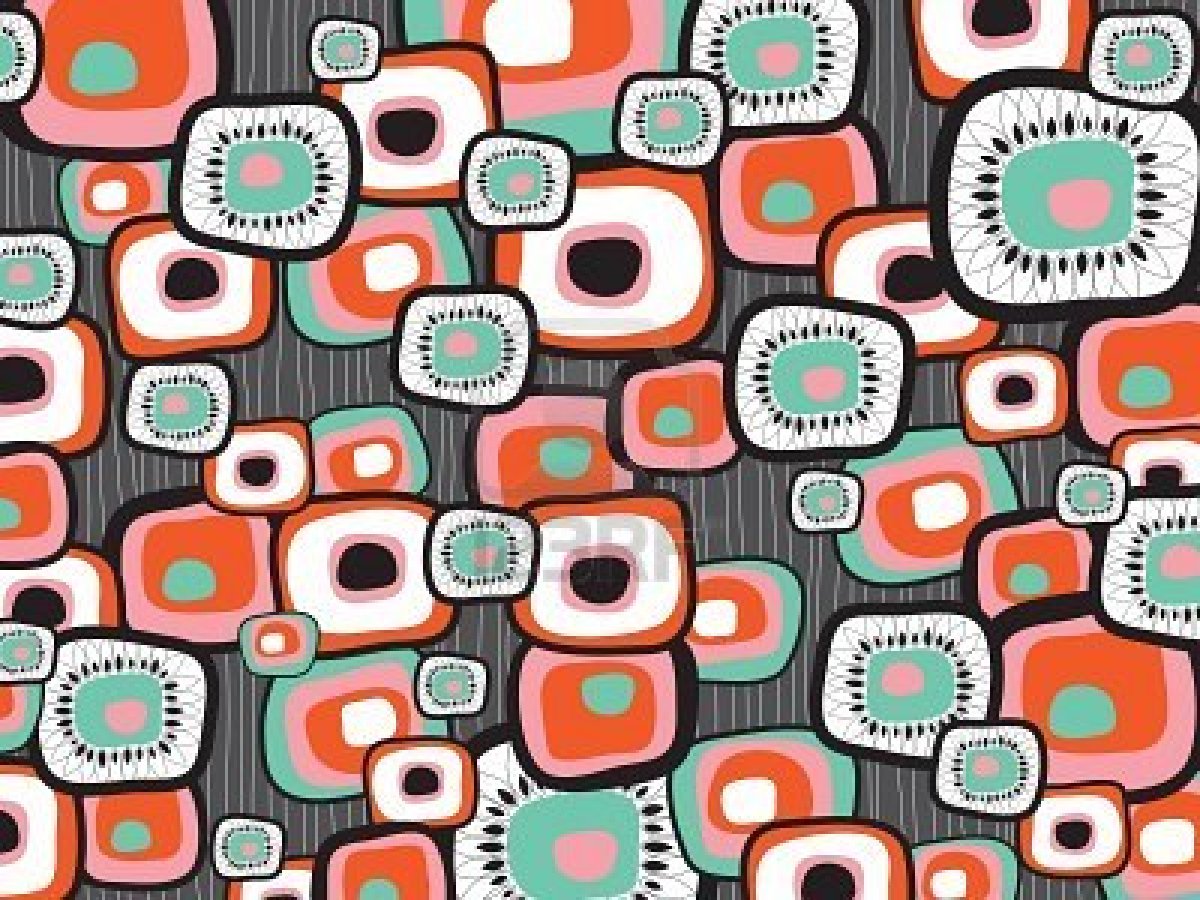 Hipótesis del sistema Dual
ingles
español
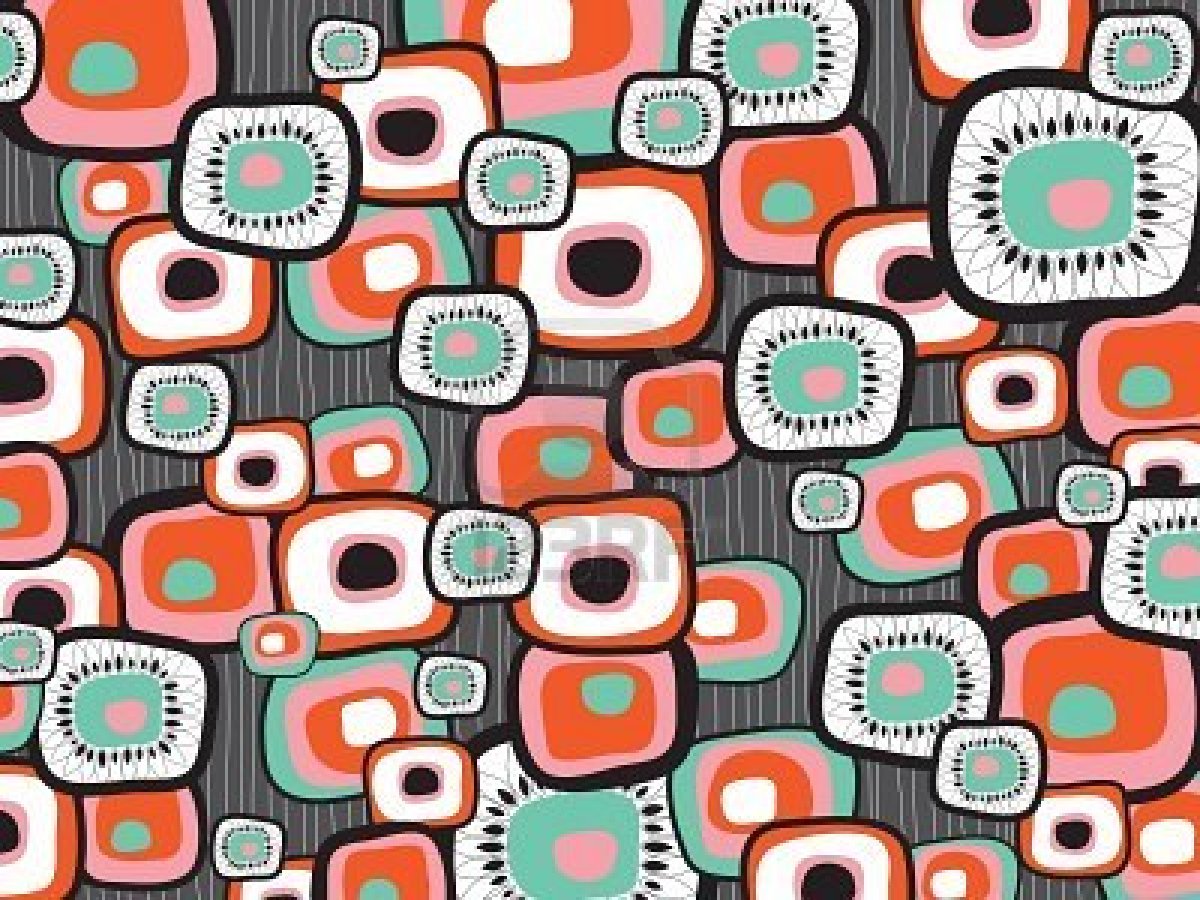 Hipótesis del sistema individual
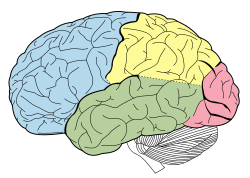 ingles
español